День защитника Отечества
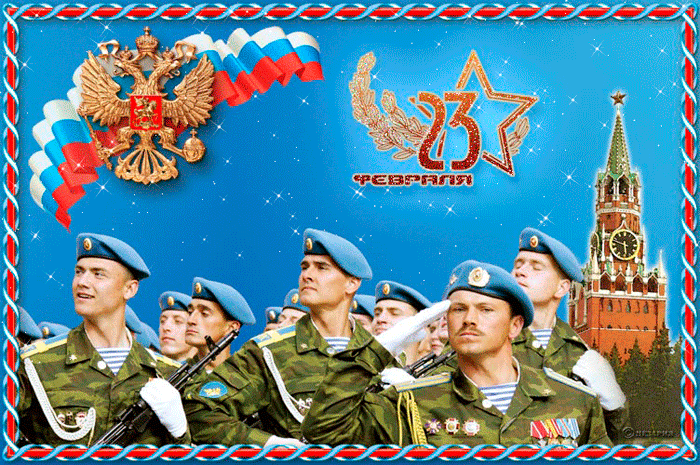 Начинается парад на Красной площади.
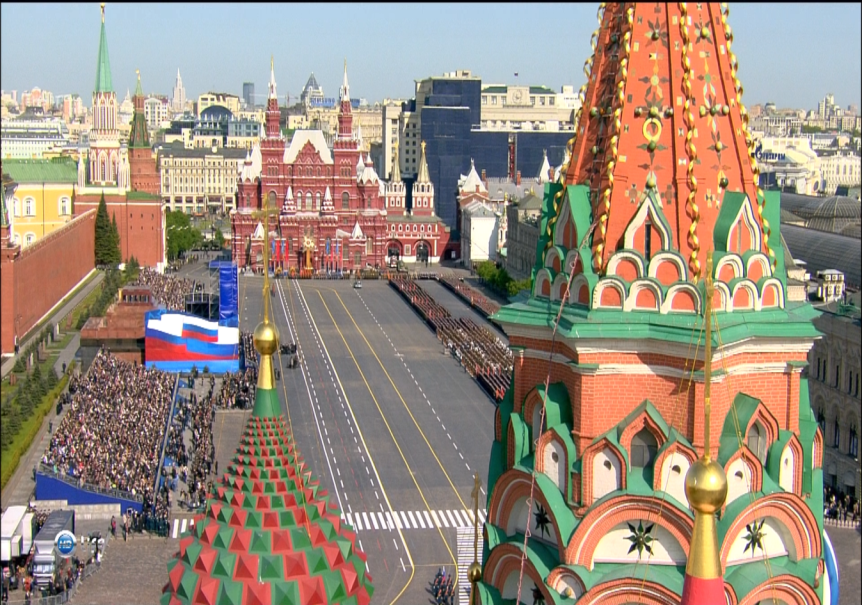 Печатая шаг у Кремлевской стены, Идут офицеры нашей страны.
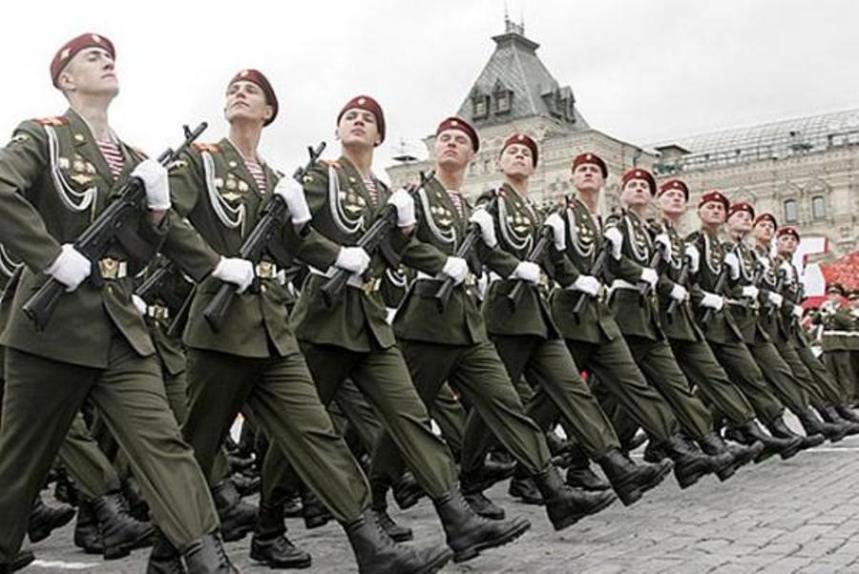 Идут моряки по звенящей брусчатке,Как белые чайки взлетают перчатки.
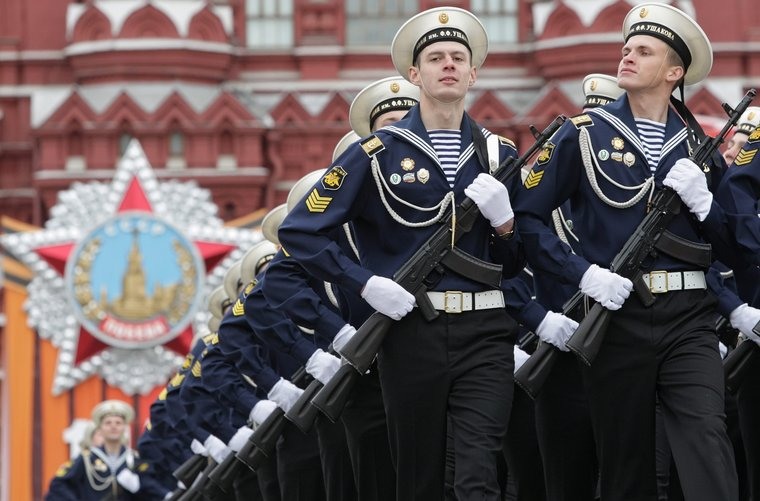 За ними десанта ряды боевые:Береты, как небо, у них голубые.
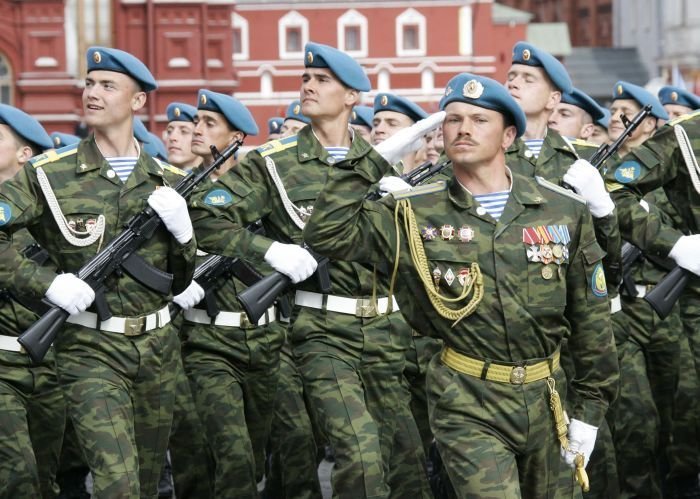 Проходят курсанты, а следом на марше –Суворовцы наши, нахимовцы наши.
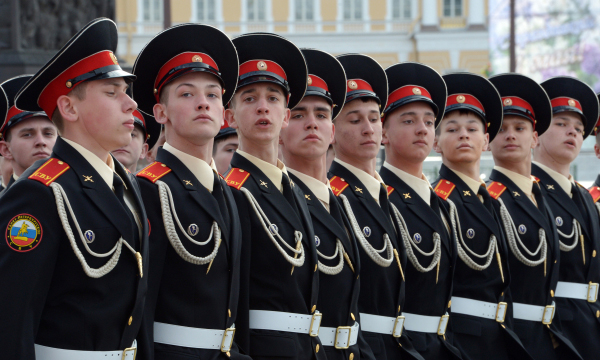 Надраены бляхи, сияют мундиры,Отличные будут из них командиры.
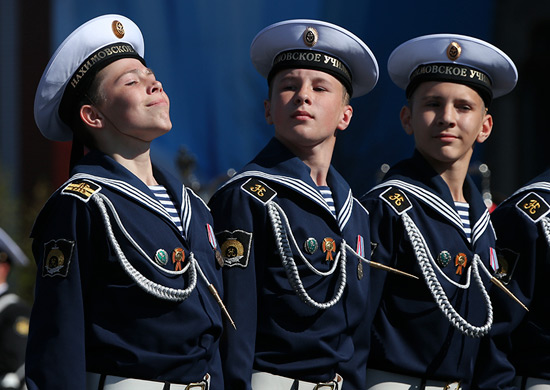 Едут танки все вперед.
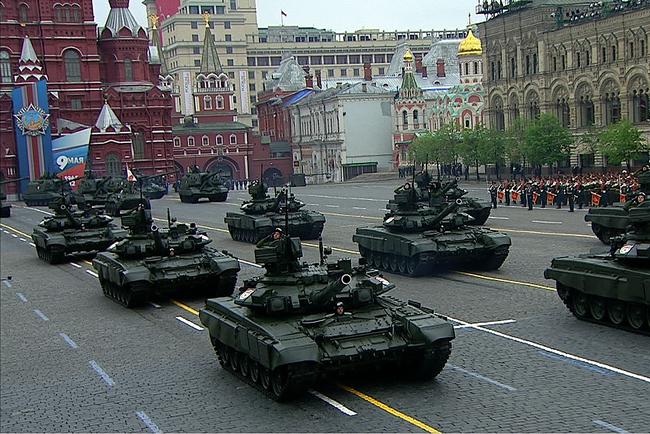 Над землею самолет.
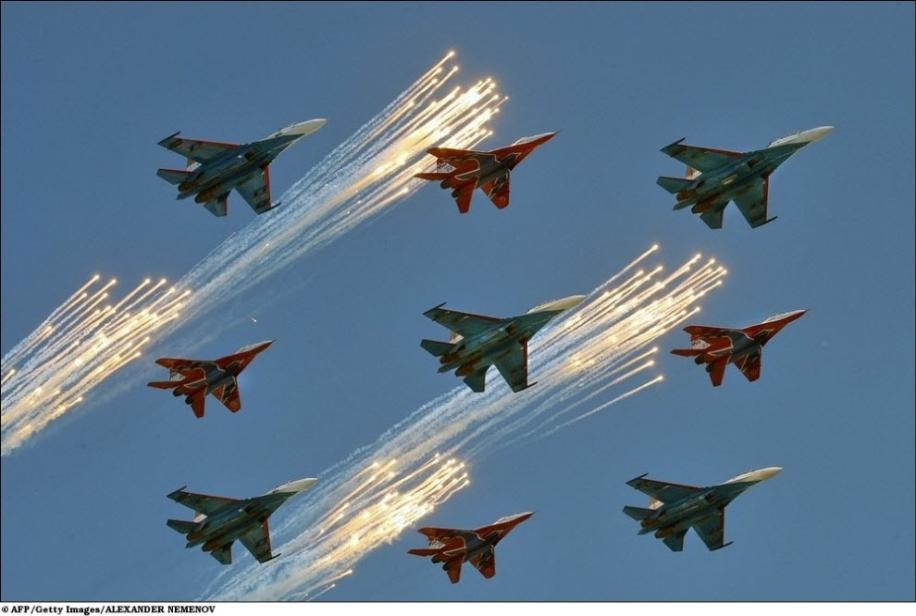 Разрешен ракетам взлет.
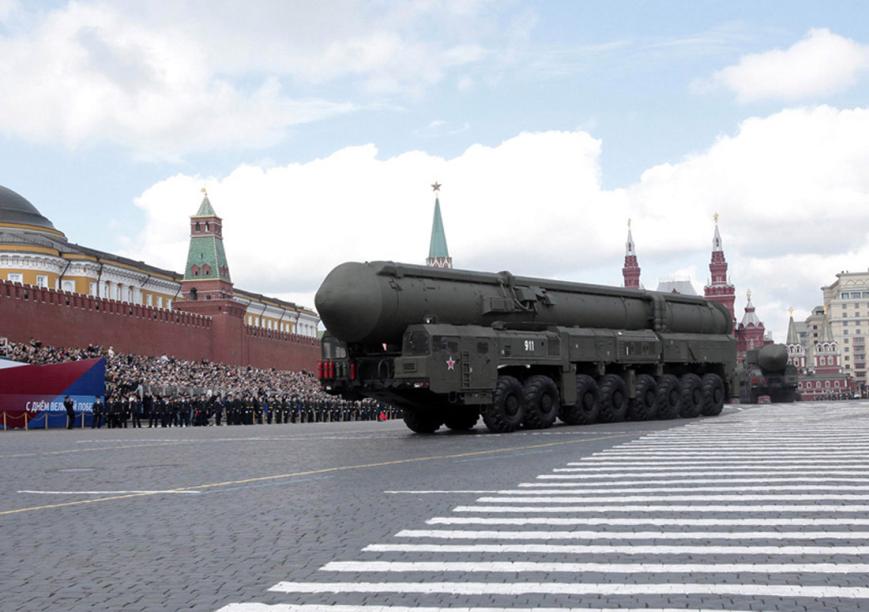 Наши пушки точно бьют:Нашей Армии – салют!
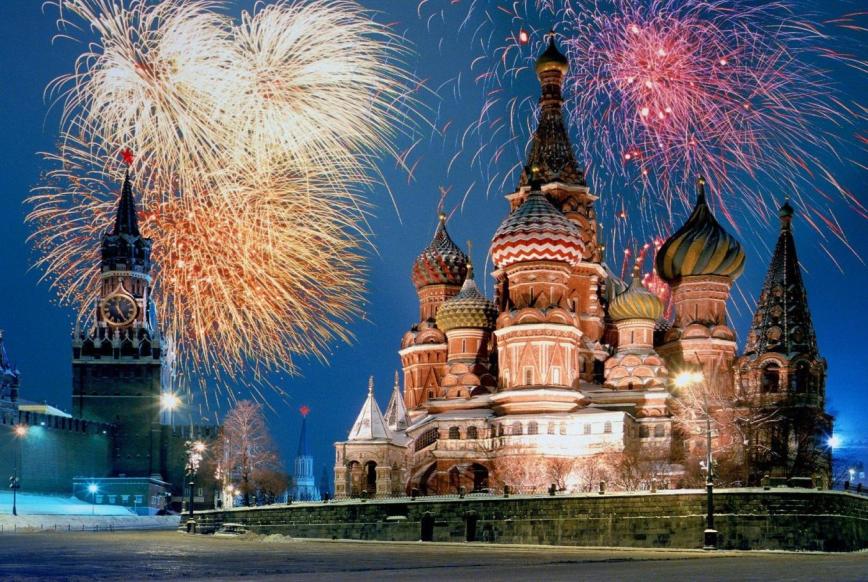